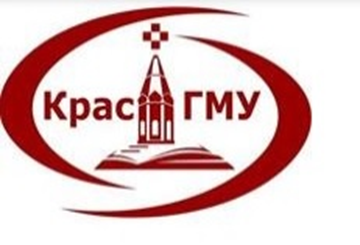 ФГБОУ ВО КрасГМУ им. проф. В.Ф. Войно-Ясенецкого Минздрава России Кафедра лучевой диагностики ИПО
Современные методы визуализации при раке пищевода и желудка, часть 1
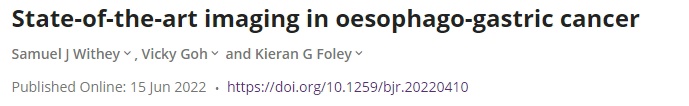 Выполнил: ординатор кафедры лучевой диагностики ИПО Фисун Елена Александровна
Красноярск, 2023 г.
Методы лучевой диагностики рака пищевода и пищеводно-желудочного перехода:
Мультиспиральная компьютерная томография (МСКТ)
Позитронно-эмиссионная томография (ПЭТ)
Эндоскопическое ультразвуковое исследование (ЭУЗИ) 

Данные методы имеют недостаточную информативность, по сравнению с усовершенствованными методами визуализации
Современные методы визуализации рака пищевода и пищеводно-желудочного перехода:
МРТ высокого разрешения
Диффузионно-взвешенная МРТ
МРТ с динамическим контрастированием
МРТ всего тела
Перфузионная КТ
Новые индикаторы ПЭТ и интегрированная ПЭТ/МРТ

Новые методы визуализации могут помочь в диагностике, определение стадии, планировании лечения и прогнозировании исхода рака пищевода и желудка
Введение
Во всем мире, ежегодно регистрируется более 600 000 новых случаев выявления рака пищевода и пищеводно-желудочного перехода.
 Плоскоклеточная карцинома наиболее распространенный подтип во всем мире, локализуется между верхним и средним отделами пищевода
Аденокарцинома чаще встречается в западных странах, локализуется в дистальном отделе пищевода
Пятилетняя выживаемость составляет: 
Плоскоклеточный рак - 12%
Аденокарцинома - 15%
Алгоритм диагностики и ведения пациентов с диагнозом рака пищевода и желудка
Система стадирования TNM для карциномы пищевода
Система стадирования TNM для карциномы пищевода
Система стадирования TNM для карциномы пищевода
Система стадирования TNM для карциномы пищевода
Компьютерная томография
КТ с контрастным усилением является первичным рентгенологическим стадирующим исследованием.
КТ позволяет выявить наличие метастазов.
Диагностическая точность выявления раннего (Т1-Т2) и позднего (Т3-Т4) рака пищевода составляет 80–82%. 
Если лимфатические узлы не превышают 1 см по короткой оси чувствительность диагностики метастазов составляет 50%, а специфичность – 83%
ПЭТ/КТ, аксиальный срез
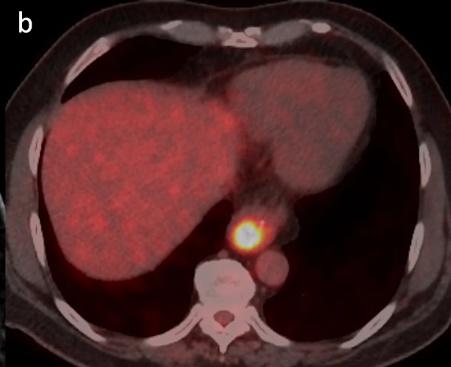 Накопление ФДГ опухолью дистального отдела пищевода.
Утолщение стенки дистального отдела пищевода
Эндоскопическое ультразвуковое исследование
Определяется инвазия опухоли дистального отдела пищевода в ножку диафрагмы (стрелка)
 Увеличенный околопищеводный лимфатический узел, правильной округлой формы (метастаз) (наконечник стрелки)
Эндоскопическое УЗИ
Может использоваться для дифференциации опухолей T1a и T1b, диагностическая точность выявления раннего (Т1-Т2) и позднего (Т3-Т4) рака пищевода составляет 81–85% 
 Чувствительность и специфичность в отношении метастазов в лимфоузлы составляют 80 и 70% соответственно. 
Позволяет выполнить тонкоигольную аспирационную биопсию подозрительных узлы, увеличивая его диагностическую чувствительность с 74 до 87%.
Недостатки: 
Низкая доступность
Требование специальных навыков оператора
Невозможность диагностики стенозирующих опухолей
ПЭТ/КТ с 18-фтордезоксиглюкозой
Определение наличия метастазов
Чувствительностью к отдаленным метастазам (71%), в  сравнении с нативным КТ (52%). 
Благодаря ПЭТ/КТ у 24% кандидатов на оперативное лечение, выявляется наличие метастазов, что изменяет тактику ведения
Динамическое наблюдение после неадъювантной терапии
КТ(ПЭТ/КТ применяется для динамического наблюдения прогрессирования и резектабельности опухоли.
Во время химиотерапии у 10 % пациентов с потенциально операбельным раком пищевода развиваются метастазы. 
Ремиссия отмечается у 32–52 % пациентов
КТ с контрастным усилением имеет низкую чувствительность к остаточному заболеванию.
ЭУЗИ малоинформативен для оценки поствоспалительных изменений и фиброзу остаточной опухоли.
Первичная опухоль может не отреагировать на химиотерапию, но в 5% случаев, есть ответ на лечение в метастазах (положительный прогноз).
Динамическое наблюдение после неадъювантной терапии при подозрении на рецидив
Частота послеоперационного рецидива: 45–53% в течение 2 лет после операции.
Рецидивы анастомозов после операции возникают в 7–12% случаев и проявляются в виде узелкового или концентрического утолщения в области анастомоза. 
ПЭТ/КТ с 18F-ФДГ: чувствительностью — 89–100%, специфичность (55–94%).
Локальный воспалительный процесс в пищеводе может вызывать ложноположительный захват ФДГ и должно быть подтверждено эндоскопией.  
Высокая лучевая нагрузка не позволяет использовать данный метод в качества рутинного обследования при динамическом наблюдении
Необходимость современных методов визуализации рака пищевода и пищеводно-желудочного перехода
Совокупность ограничений КТ, ПЭТ/КТ с 18F-ФДГ и ЭУЗИ создает необходимость в новых технологиях для оценки распространенности процесса, обнаружения метастазов в лимфатических узлах и динамического наблюдения.
Современные методы визуализации позволяют определить дальнейшую тактику наиболее подходящего лечения
Спасибо за внимание!
Продолжение следует…